EPIC Calibration    UV channels 

Jay Herman and Liang Huang
Goals:  
Produce O3 with 1 – 2% accuracy
Produce Cloud reflectivity (LER)
Calculate Erythemal Irradiance

Progress:
Current O3 processing is within 2% over most of the earth
LER is available for the entire data record
Erythemal Irradiance is available for the entire data record
Outline of Calibration Method
The radiometric calibration for each wavelength channel in terms of EPIC counts/second can be converted to earth normalized radiances or reflectances (backscattered at approximately 172O).

The earth upwelling normalized radiance IM (W/(m2 nm sr)) at the top of the atmosphere (TOA) is defined in terms of the earth albedo AM




for wavelength bands M=1 to 4, SM is the incident solar irradiance (W/(m2 nm)) weighted with the filter function for band M at 1 AU and DE is the sun-earth distance in AU (astronomical units).
Outline of Calibration Method
TM = :
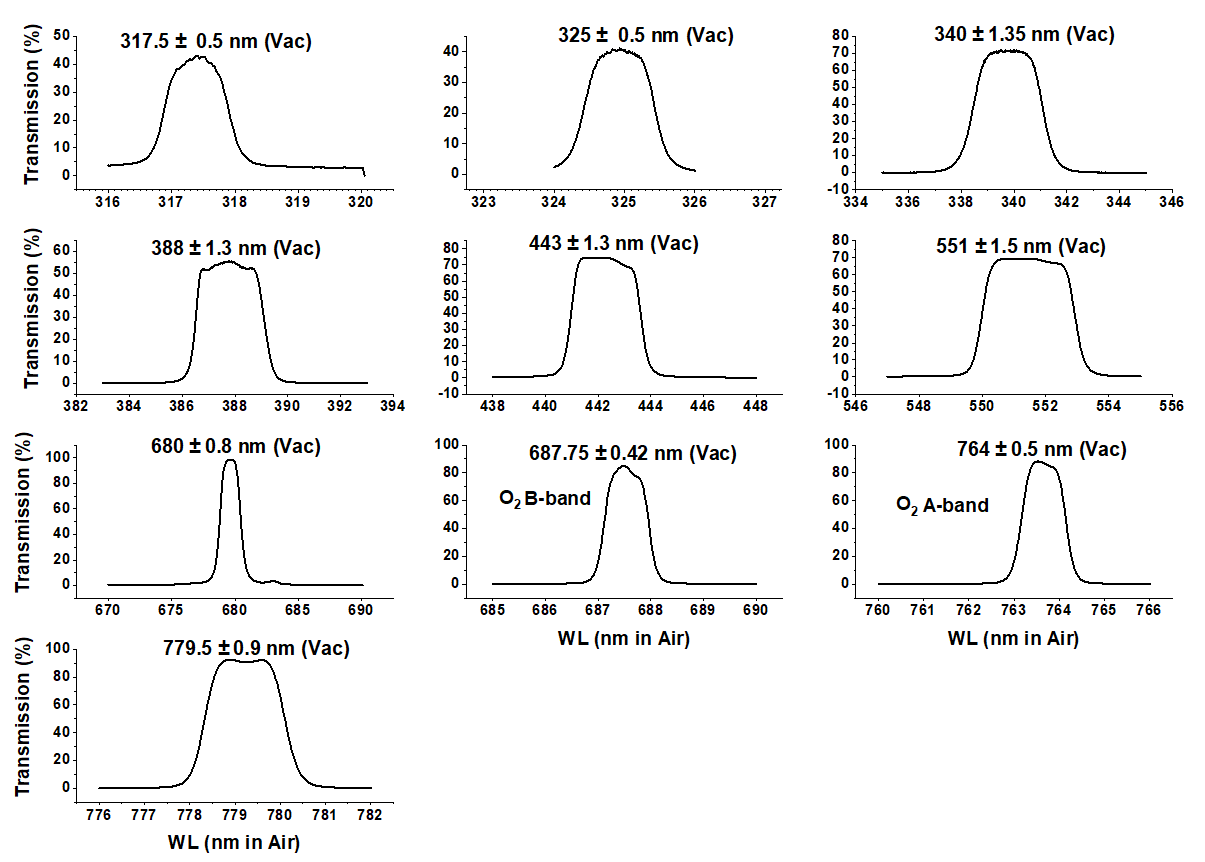 Outline of Calibration Method
Select OMPS LEO footprints with viewing angles nearly identical to EPIC’s (within 1o in backscatter angle and 2O degrees in solar zenith angle).
Use OMPS calibrated measured backscattered radiances as a reference

EPIC’s backscatter angle varies with latitude and longitude by less than 0.25o, since the angular size of the earth varies from 0.45O to 0.53O to 0.45O every 6 months depending on the location of DSCOVR in its orbit. 

The orbit varies from 4O to 15O away from the Earth-Sun line.  
Lunar perturbation of the orbit

Small differences in observing geometry are corrected in the atmospheric radiative transfer model calculations resulting in corrections less than 2 %
Outline of Calibration Method
Wavelength                                      Radiance                                       Reflectance
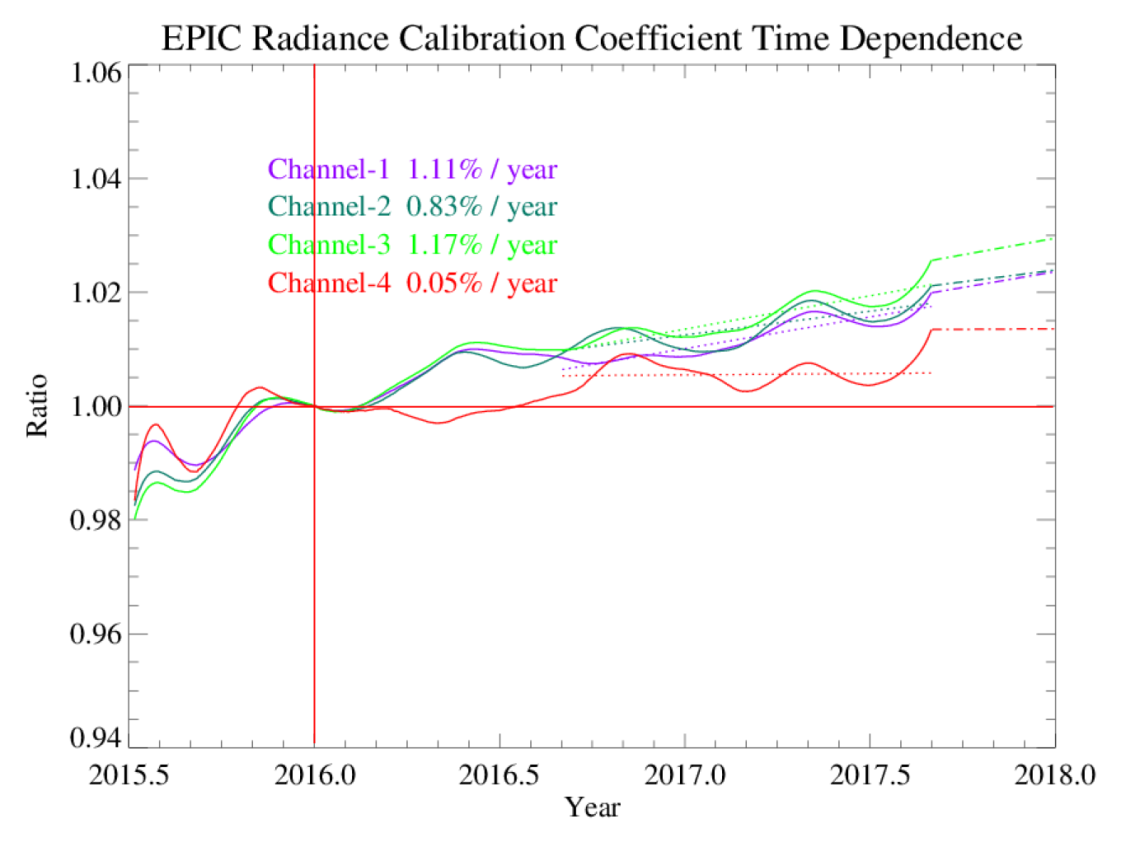 Possible Geolocation Validation for Version 3
The method devised by Huang is based on finding the edge of the earth by distinguishing the atmosphere from the solid earth based on the results from the  OMPS limb sounder

This method is needed for the UV and 443 nm channels where Rayleigh scattering is important.  The method should also be used for the green and red channels.
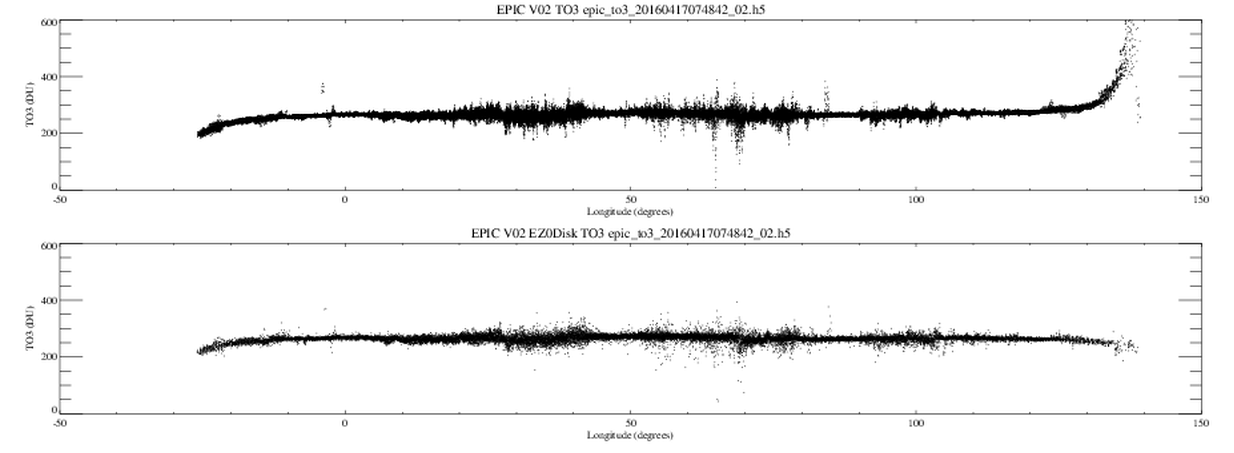 V2
V2
Longitude
Ozone Correction from Improved Limb Location
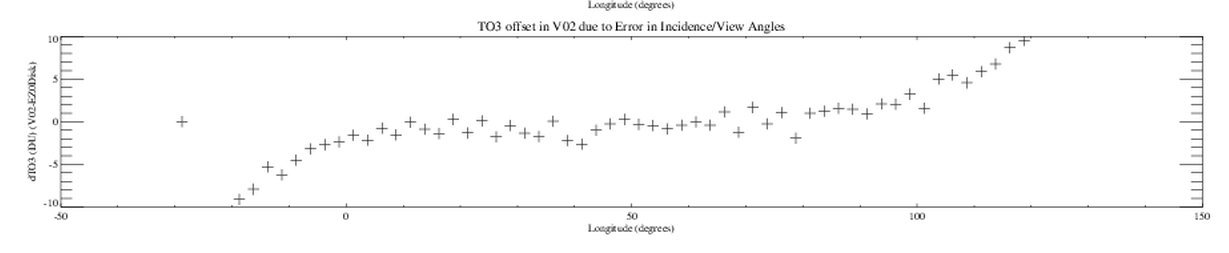 -50                                                  0                                                   50                                                 100                                         150
Longitude
Change in Retrieved Ozone
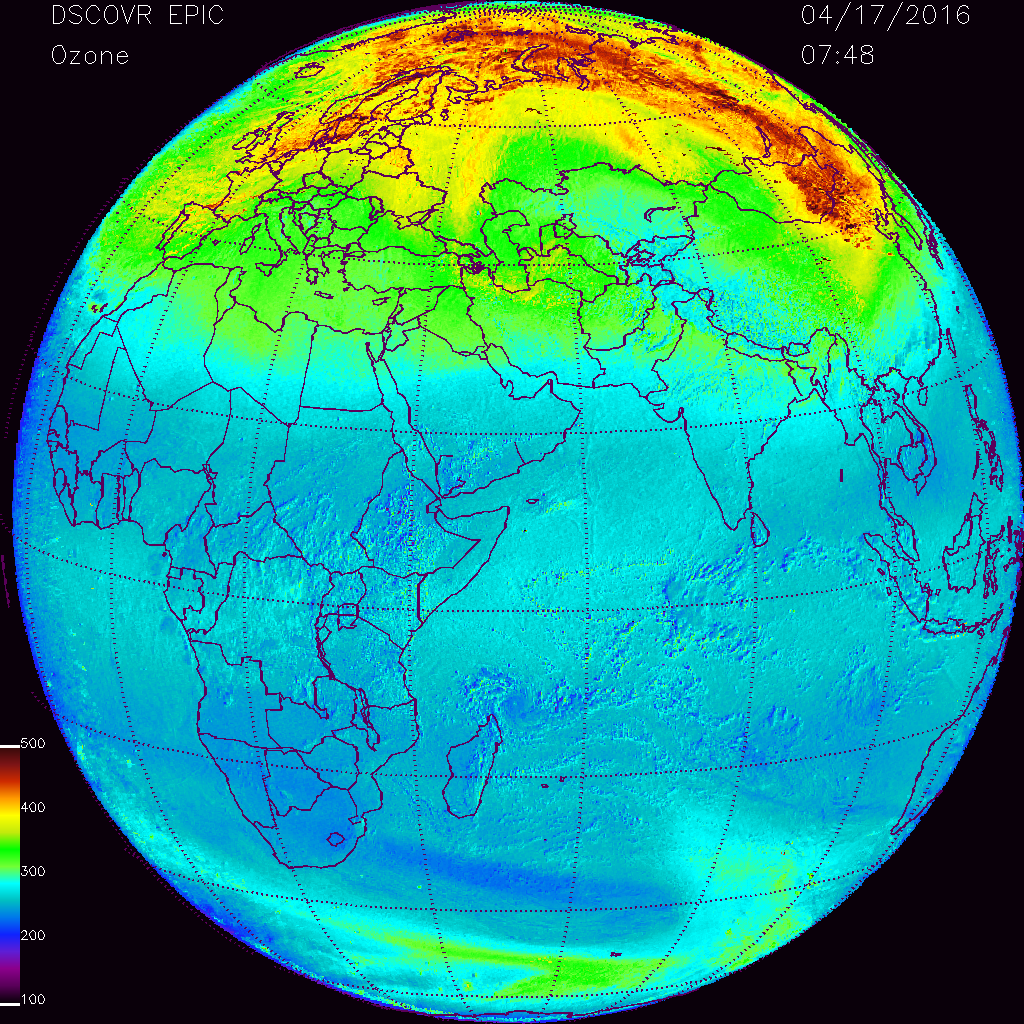 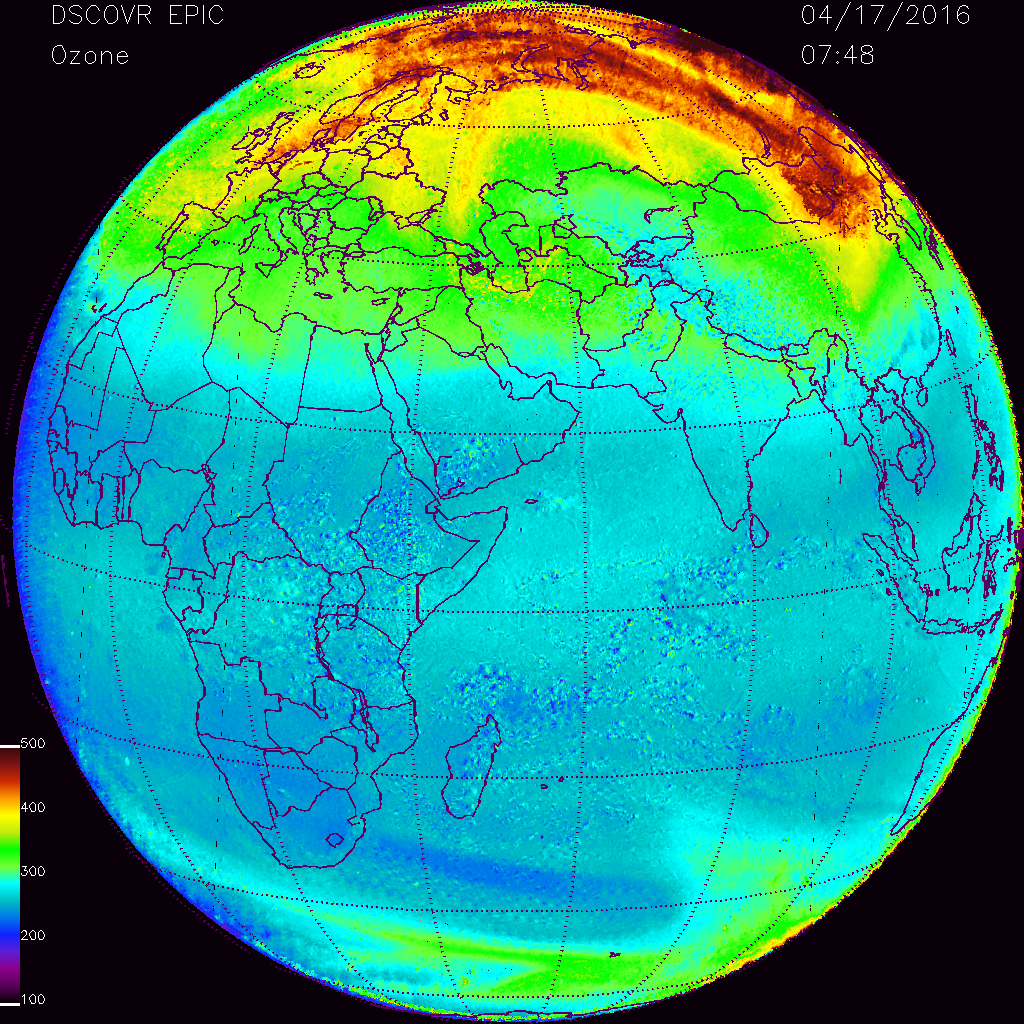